Peters, J. (2014). Intonation. Heidelberg: Winter. (S. 74-82)
Intonation des Deutschen: Phrasierung
Bistra Andreeva
Proseminar Prosodie
WS2024/2025
andreeva@lst.uni-saarland.de
http://www.coli.uni-saarland.de/~andreeva/
Prosodische Hierarchie (Selkirk 1984, Nespor & Vogel 1986, Gussenhoven, 2002)
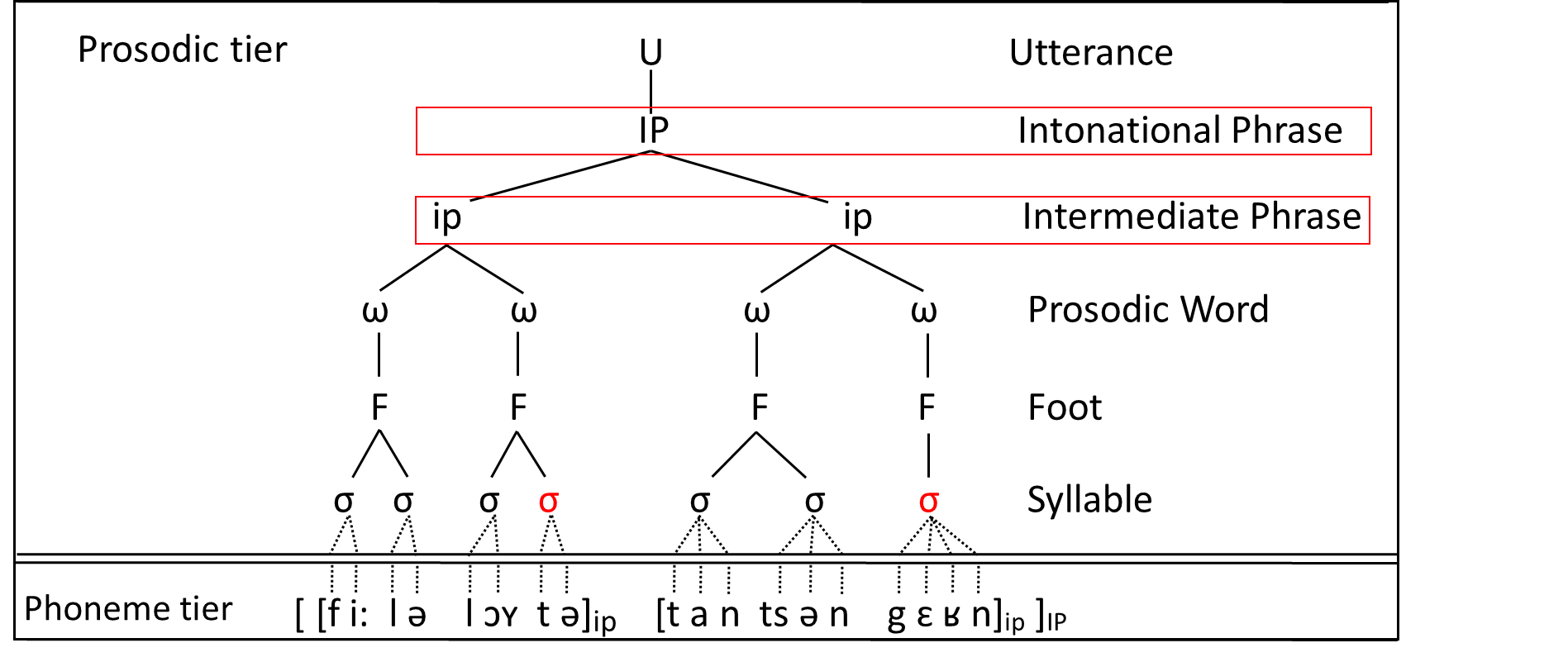 die finale Dehnung  –  der Hauptindikator für die prosodische Hierarchie im akustischen Signal
Intonationsphrase
Intonationsphrase:
in diesem Abschnitt wird eine vollständige Intonationskontur realisiert
Die Gliederung in IPs wird nicht zwingend durch die Syntax bestimmt
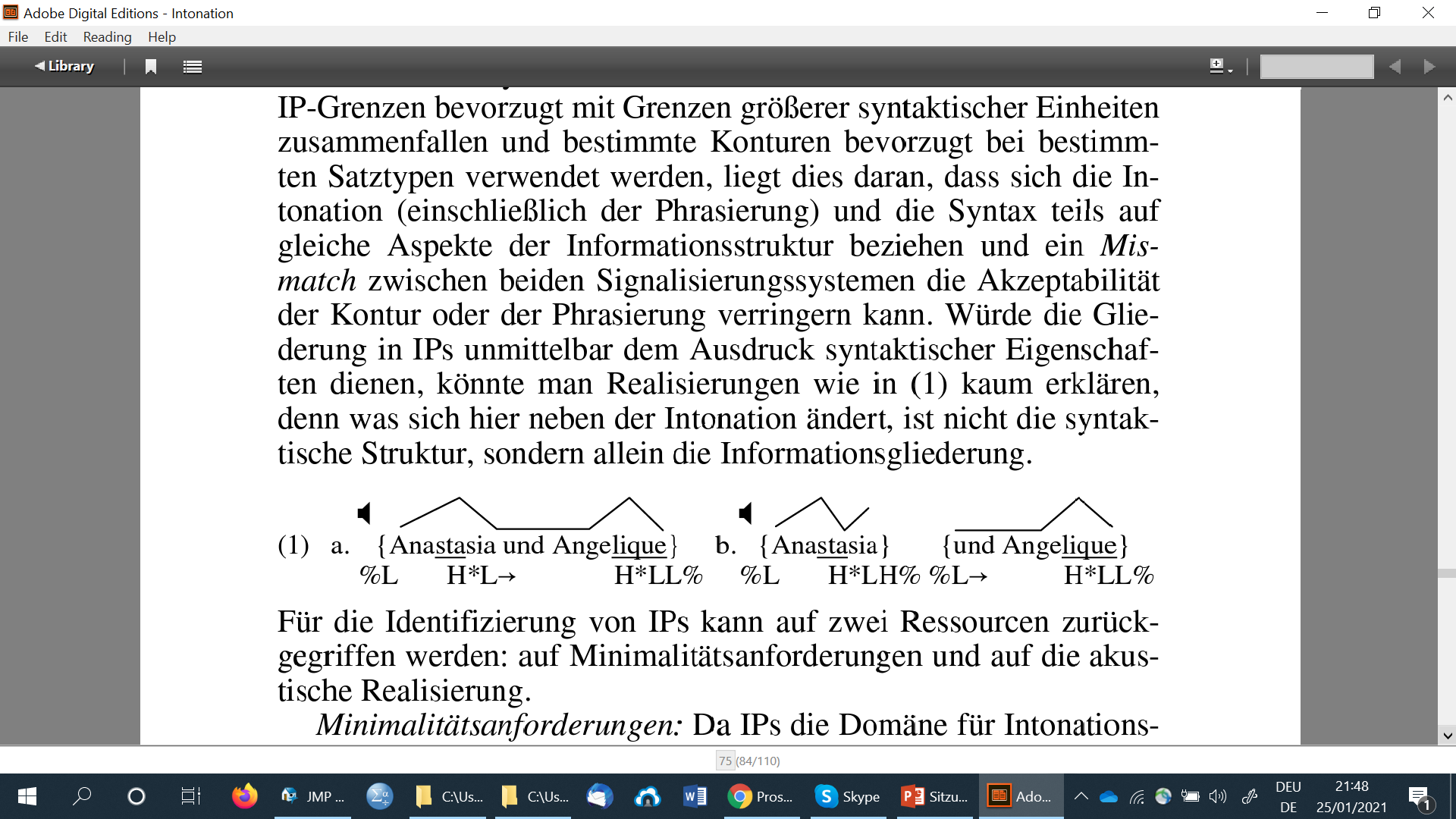 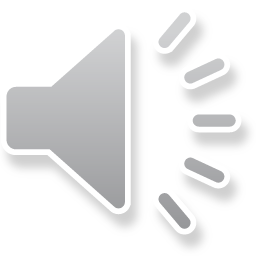 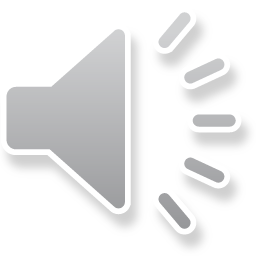 4
Intonationsphrase: Minimalitätsanforderungen

Jede vollständige IP hat mindestens ein Tonhöhenakzent
Die Zahl der IPs pro Äußerung ist nicht größer als die Zahl der nuklearen Akzente
Die Zahl der IPs pro Äußerung ist nicht größer als die Zahl ihrer Füße
5
Intonationsphrase: akustische Realisierung

globale Signale: Auf wie viele IPs wird eine Äußerung verteilt - die Intonationskontur;- die globale F0-Skalierung
lokale Signale: Grenzen der IP- Diskontinuitäten im Frequenzbereich (Grenztöne, pitch reset)- Diskontinuitäten im Zeitbereich (phrasenfinale Dehnung, Pausen, Beschleunigung des Tempos am Anfang einer IP, Glottalisierung)
6
Intonationsphrase:
autonome IPs
klitische IPs- weisen 2 Töne auf, die von der autonomen IP kopiert sind (der Grenzton und ein Akzent- oder Folgeton)
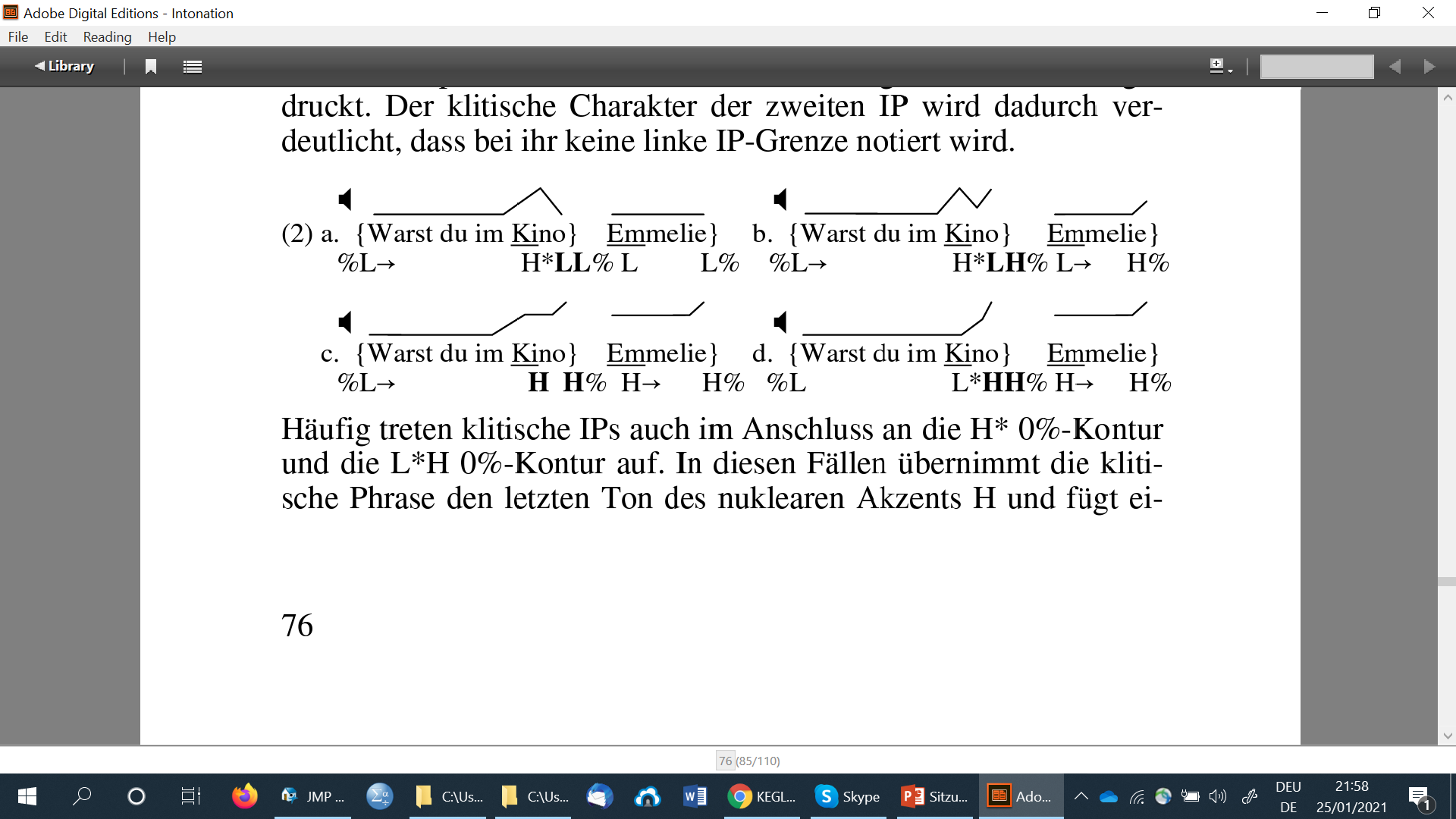 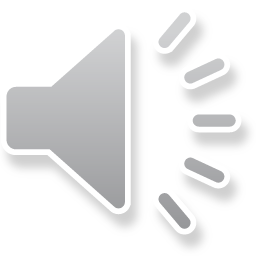 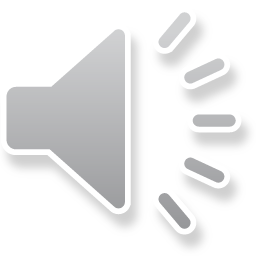 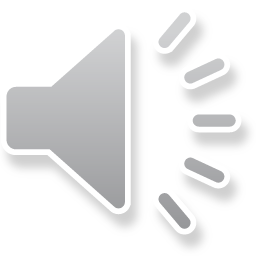 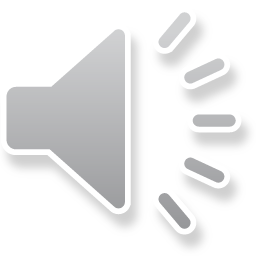 7
Intonationsphrase:
klitische IPs






autonome IPs
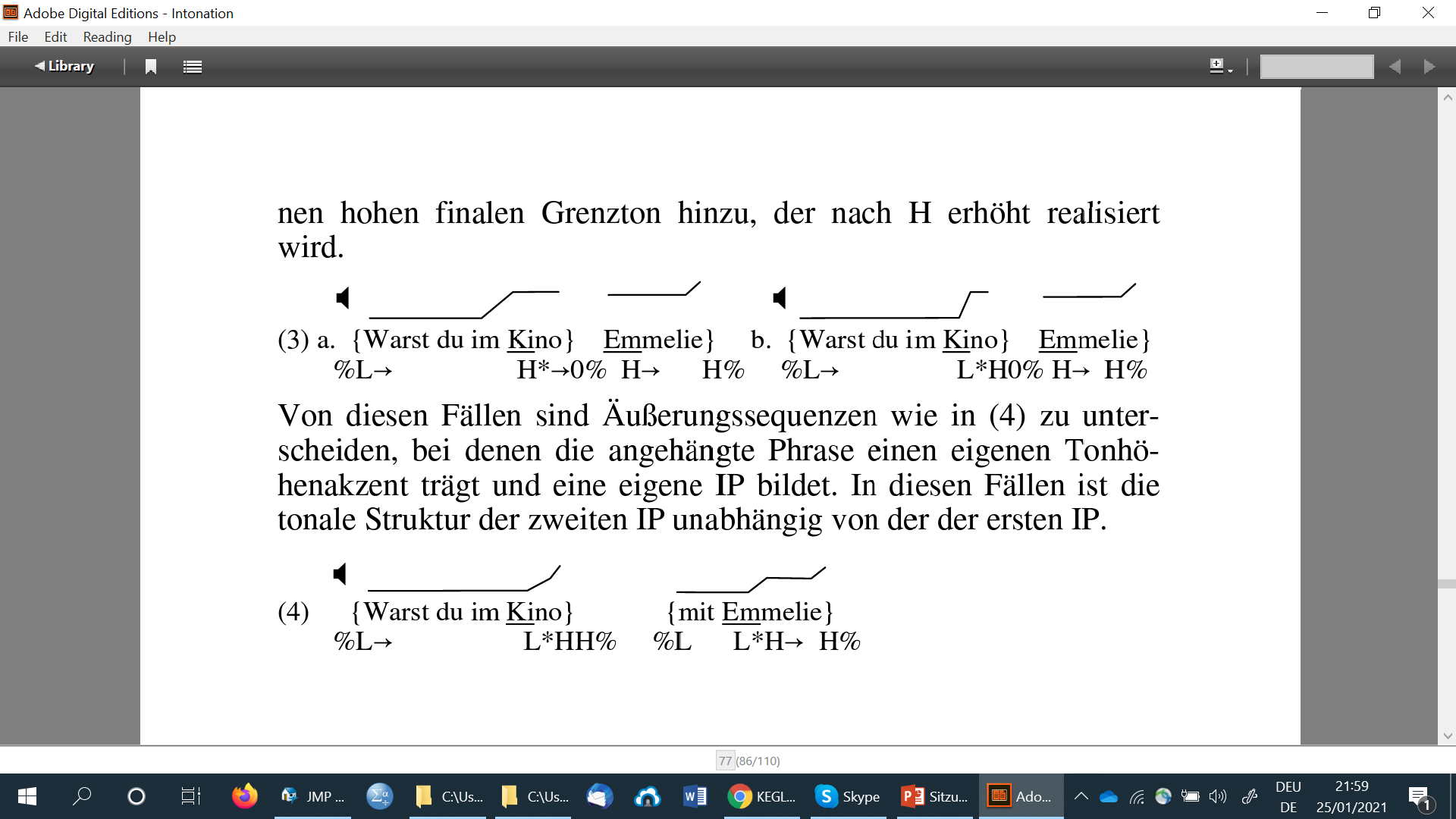 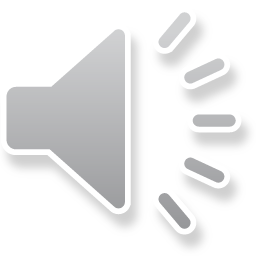 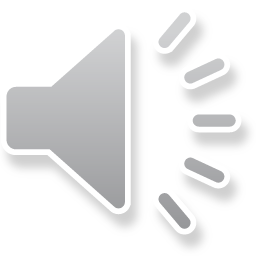 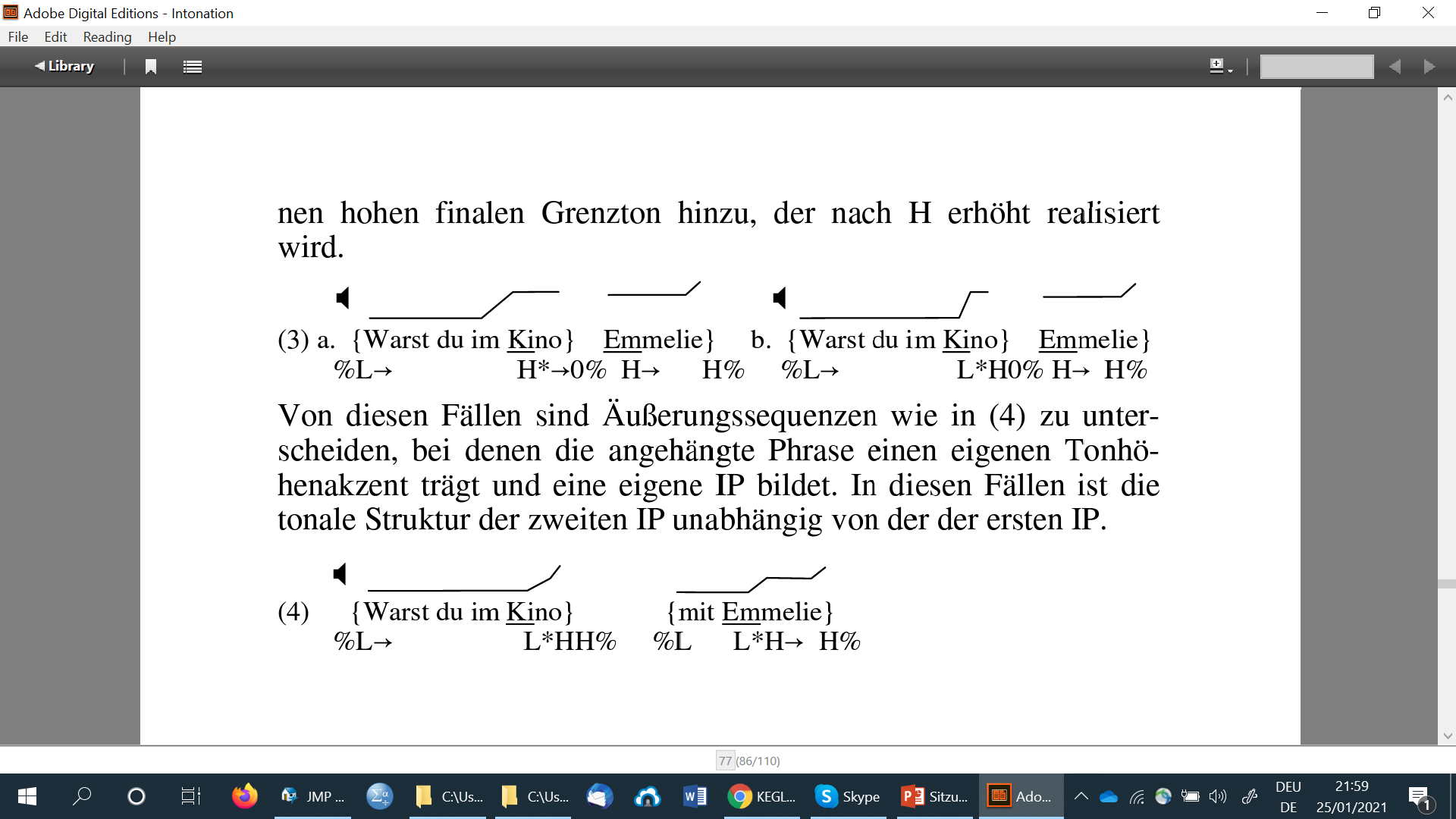 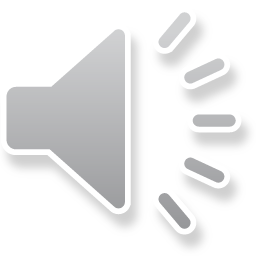 8
Äußerungsphrase
Äußerungsphrase (UP): Domänen für die Skalierung aufeinanderfolgender IPs (Supra-Deklination)
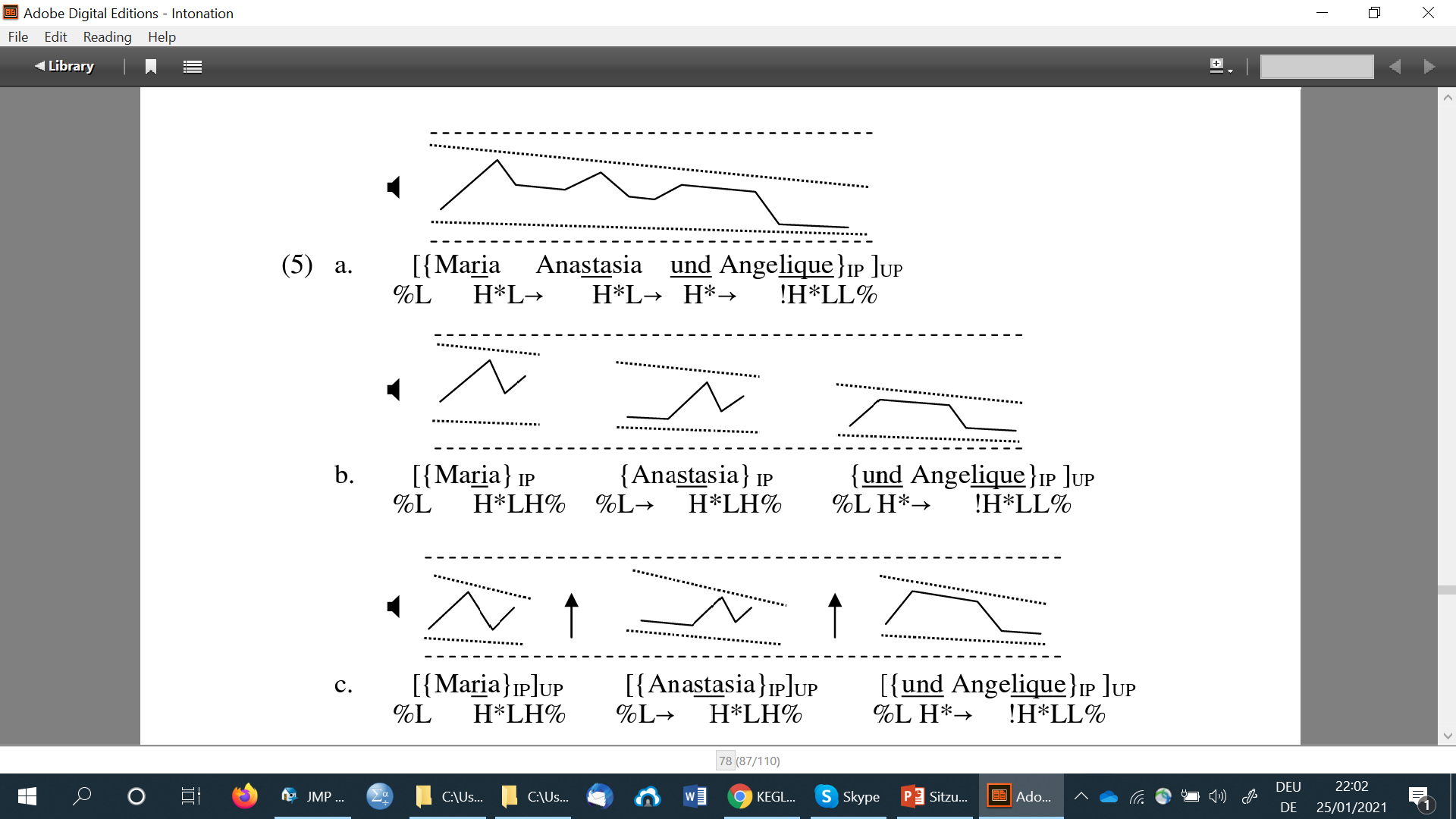 tonaler Bezugsbereich
1 UP
1 IP
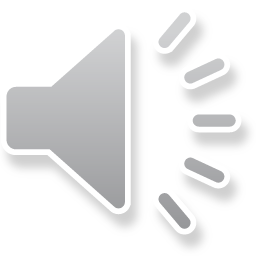 1 UP
3 IPs
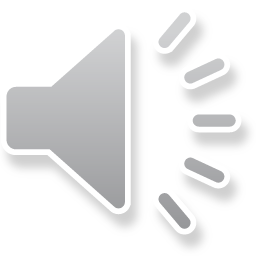 tonales Register
pitch reset
3 UPs
mit je 
1 IP
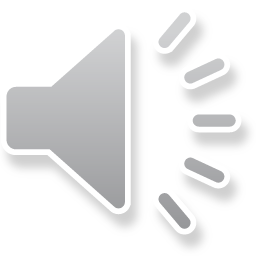 Äußerungsphrase (UP): Einzelne Wörter können auch eine UP bilden (Minimalitätsanforderungen)
eine UP enthält mindestens eine IP
Eine IP enthält mindestens ein Wort
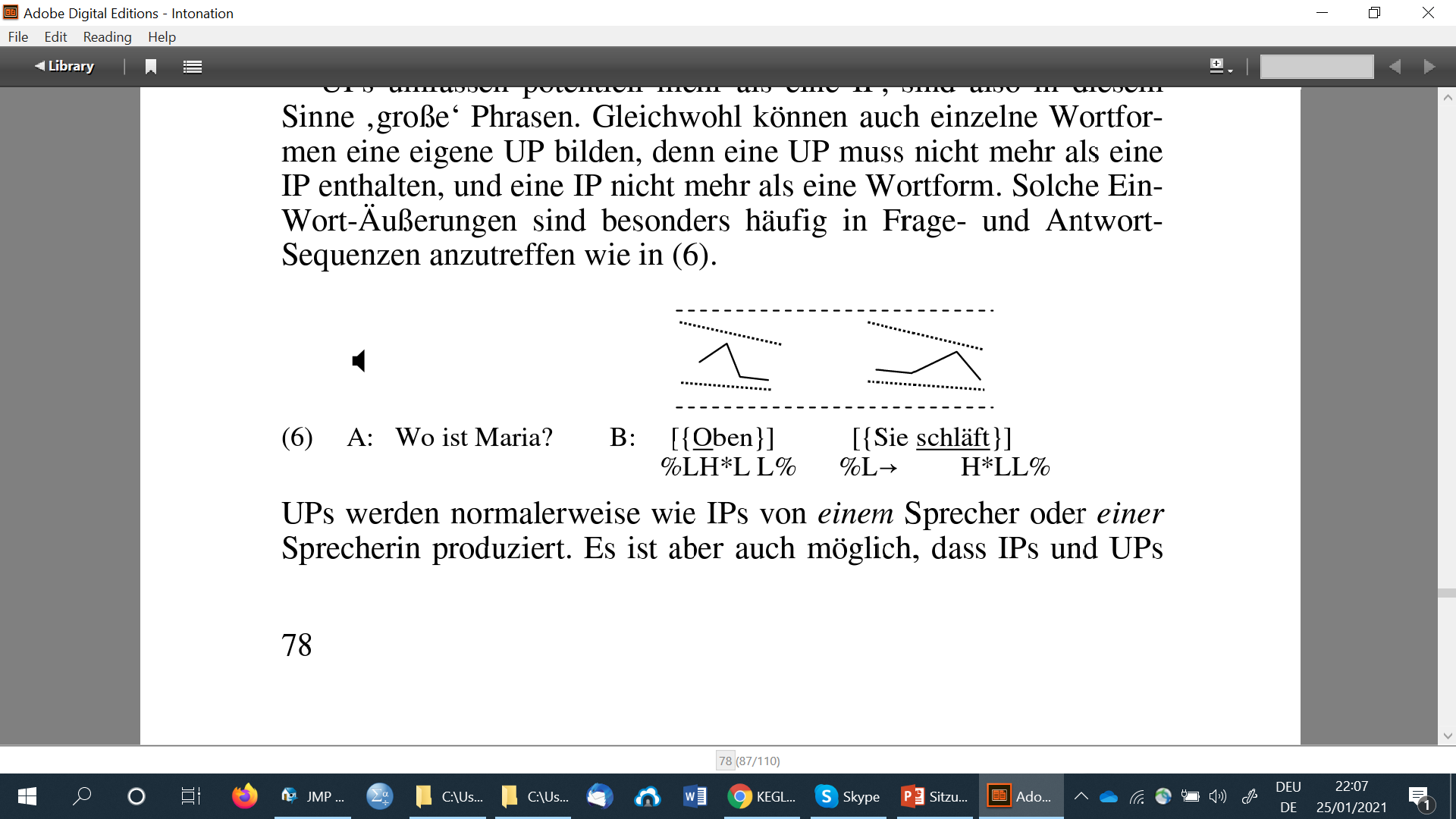 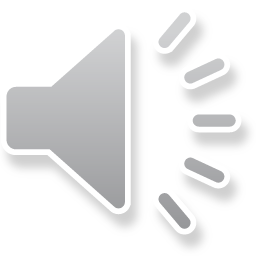 11
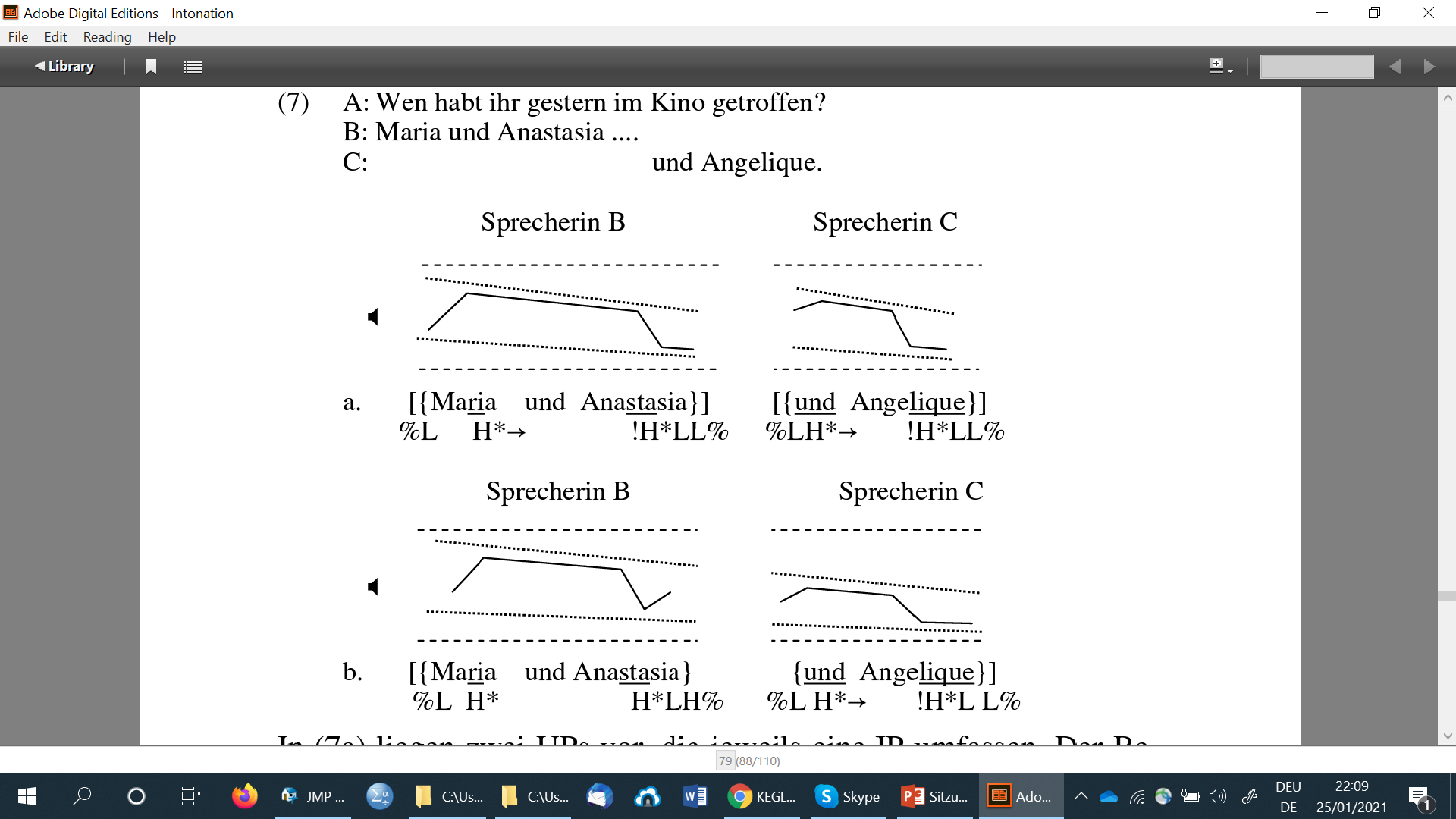 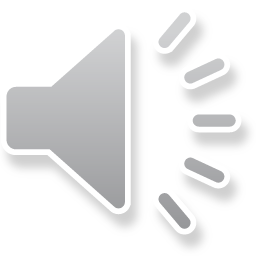 2 UPs
1 UP
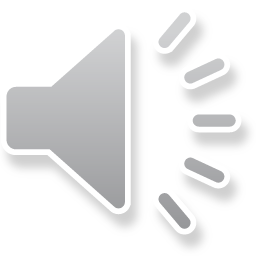 12
Prosodischer Paragraph
Prosodischer Paragraph (PPa):
Supra-Deklination + pitch reset auf UP-Ebene
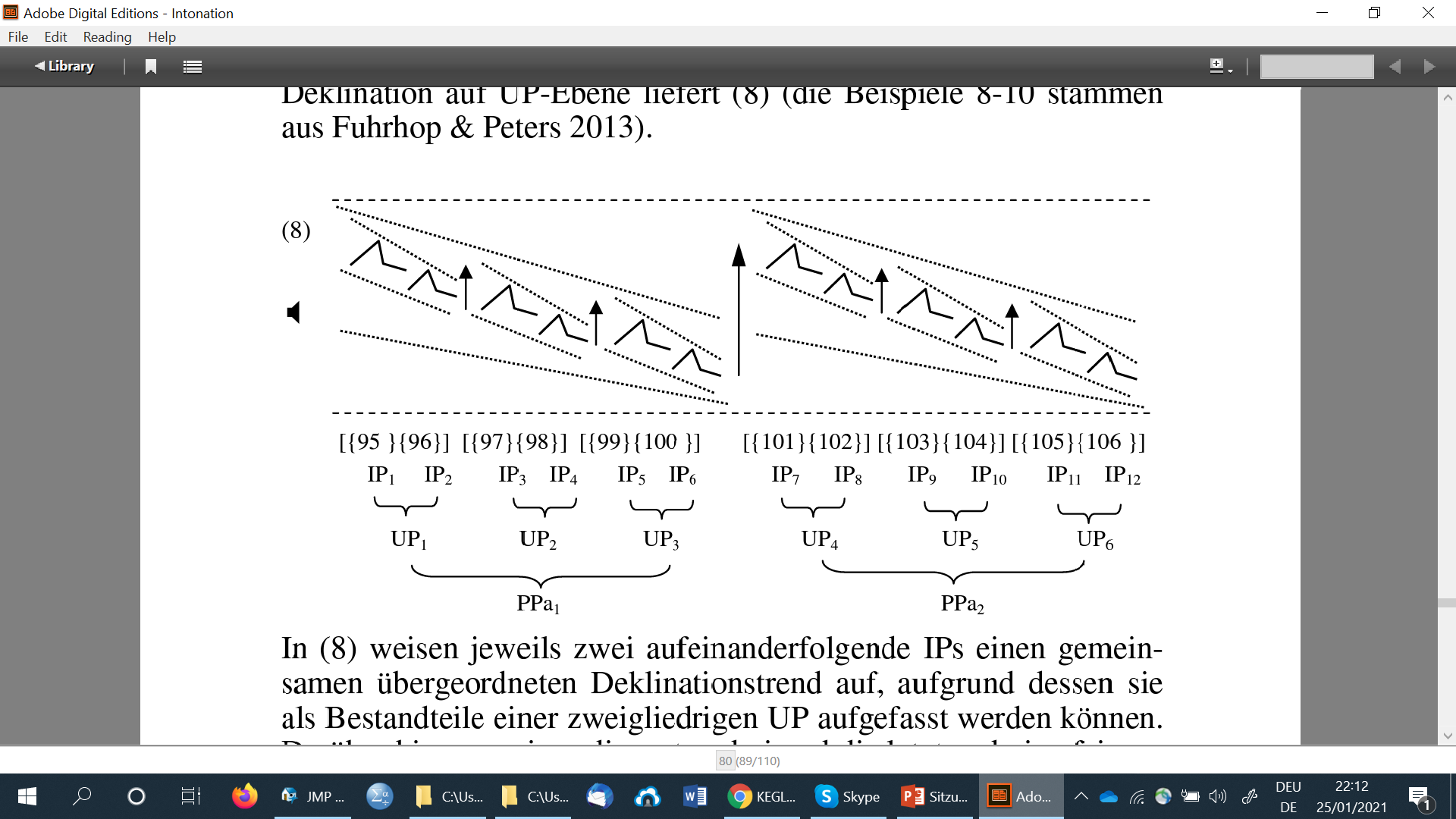 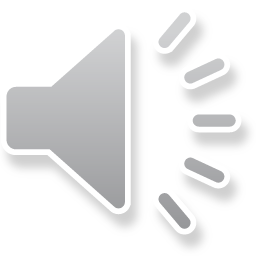 14
Gruppierung von UPs in PPa durch pitch reset
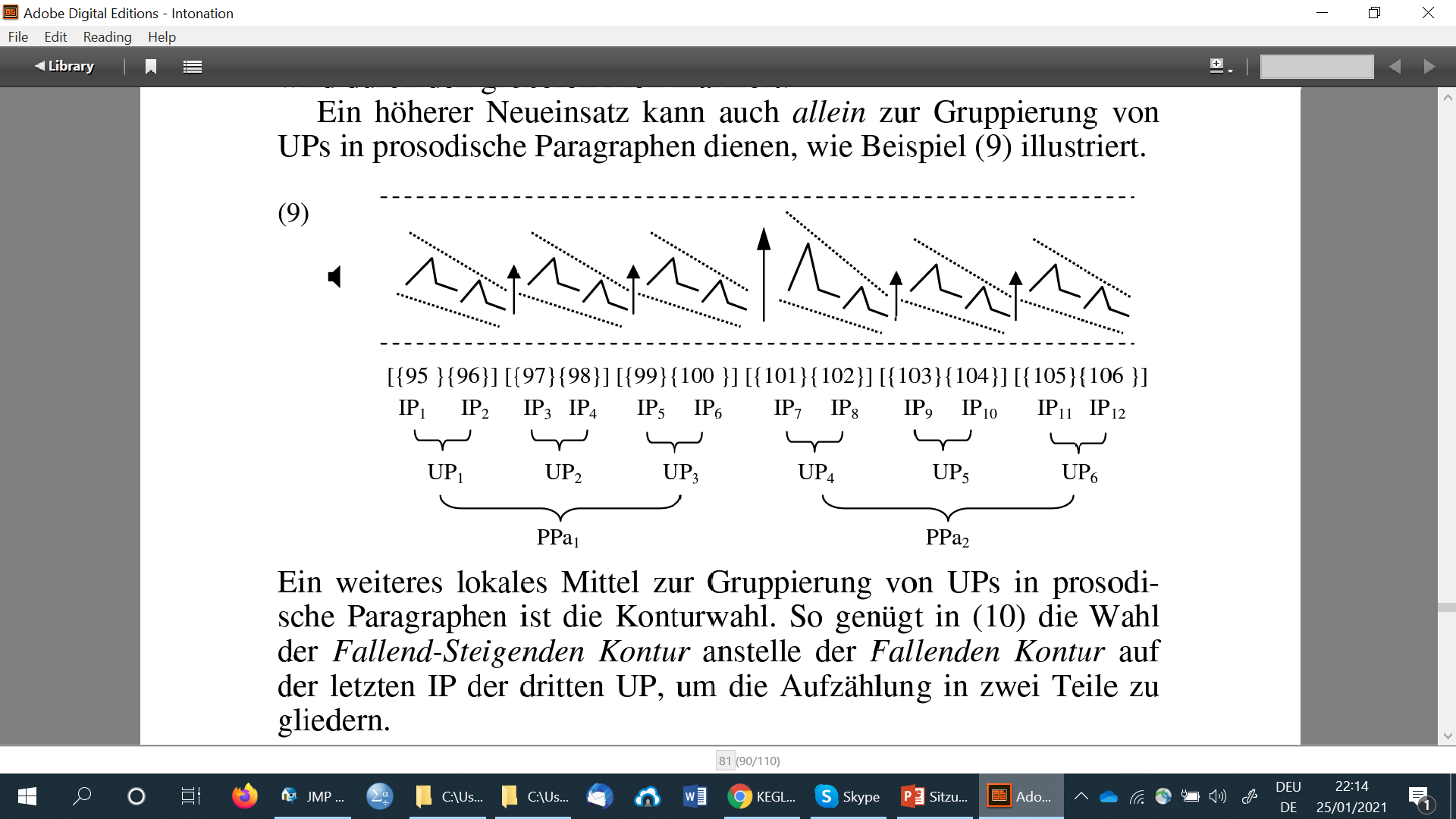 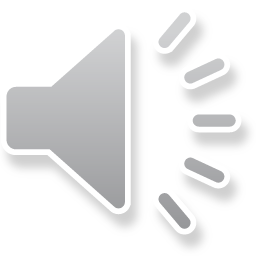 Gruppierung von UPs in PPa durch Konturwahl
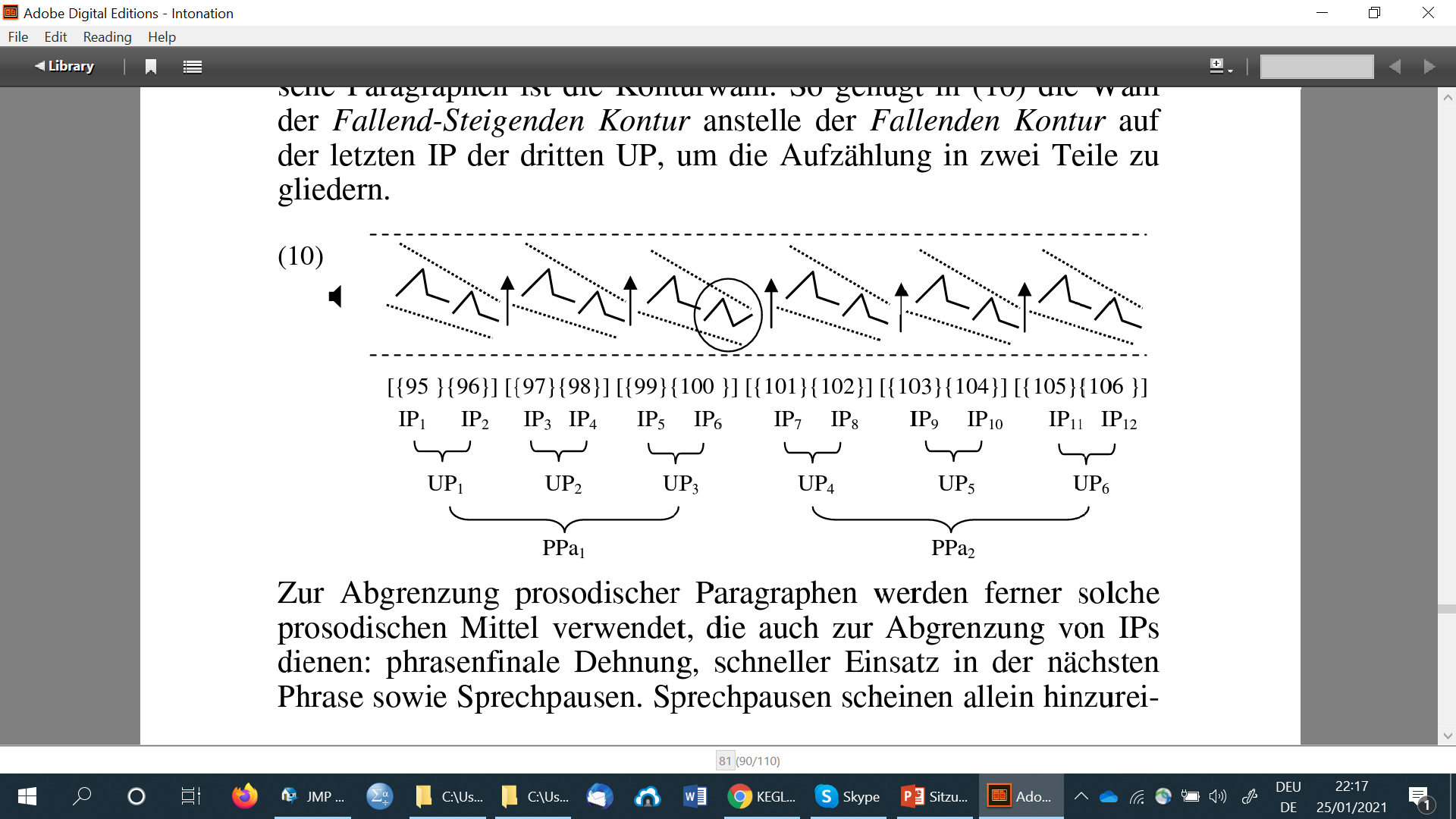 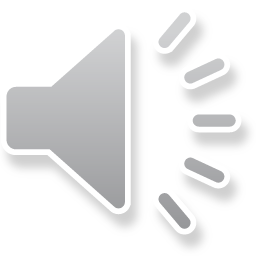 15
Gruppierung von UPs in PPa durch Sprechpausen
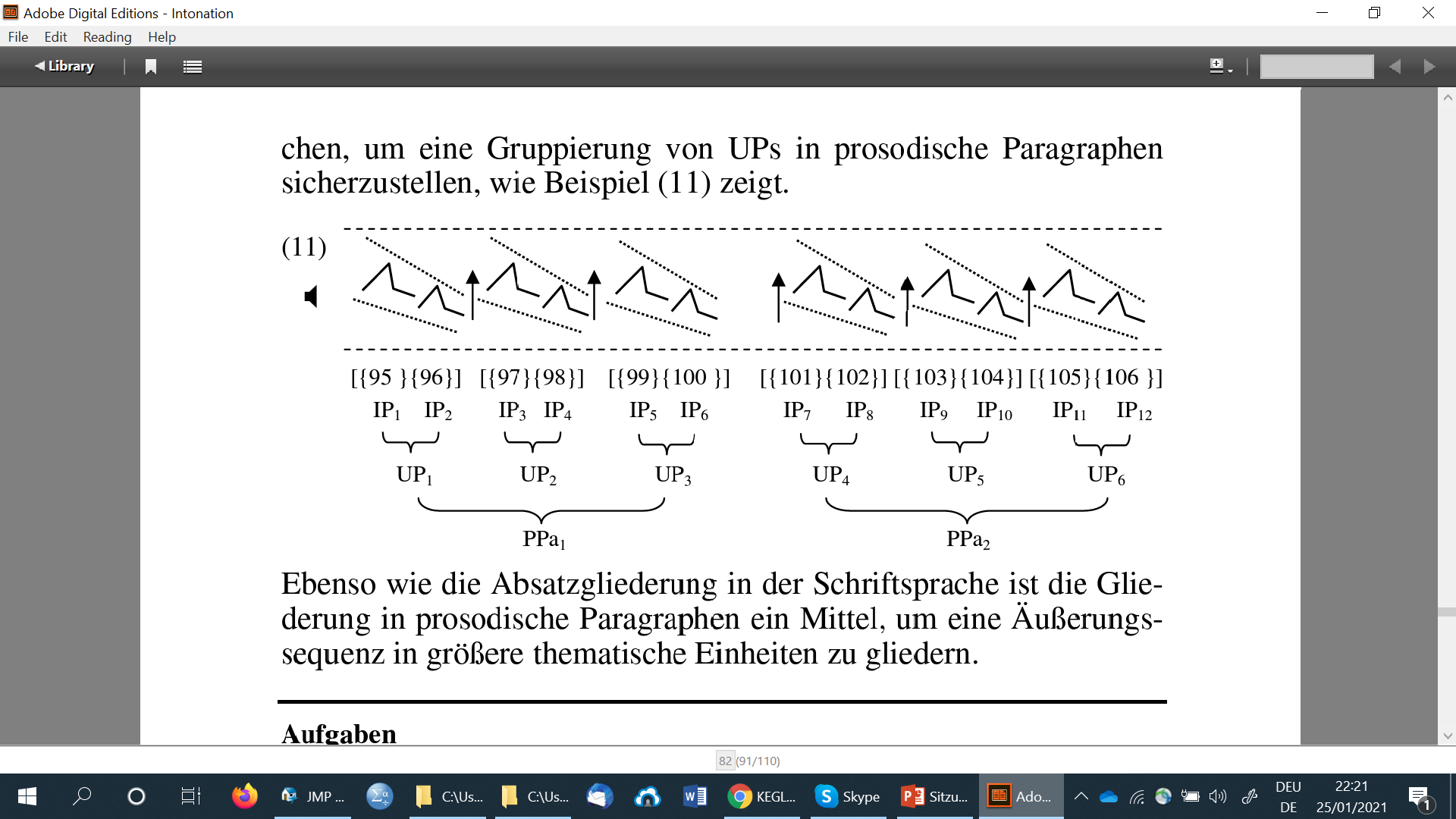 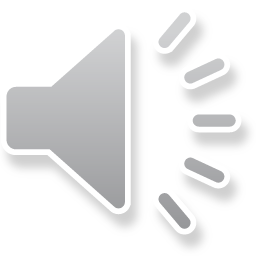 16